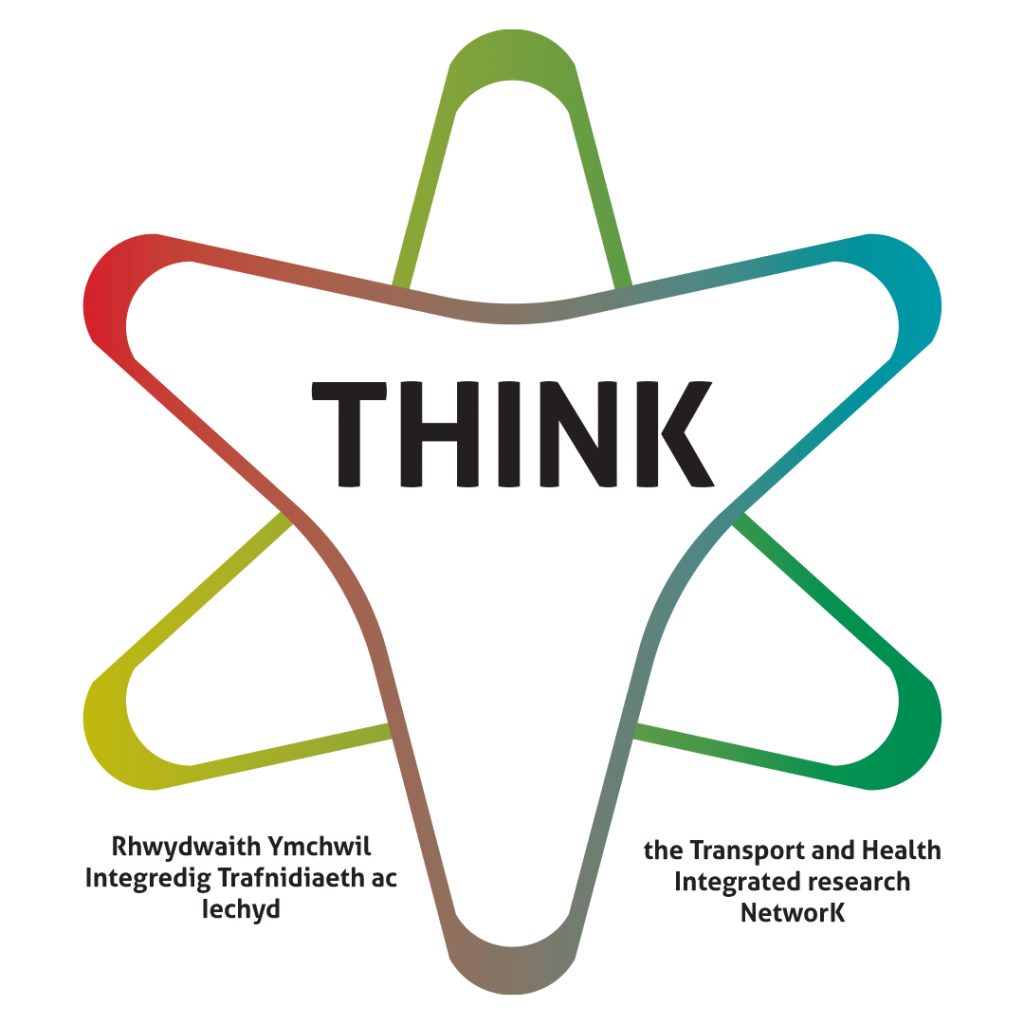 Peace on Our Streets
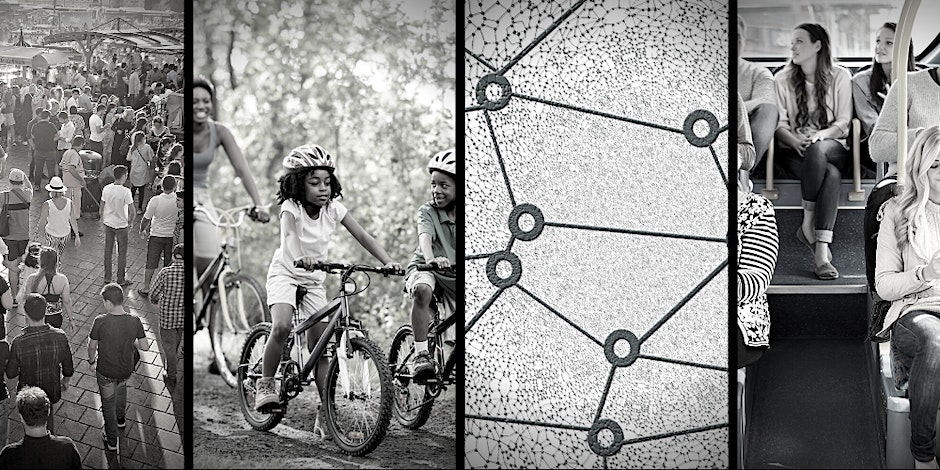 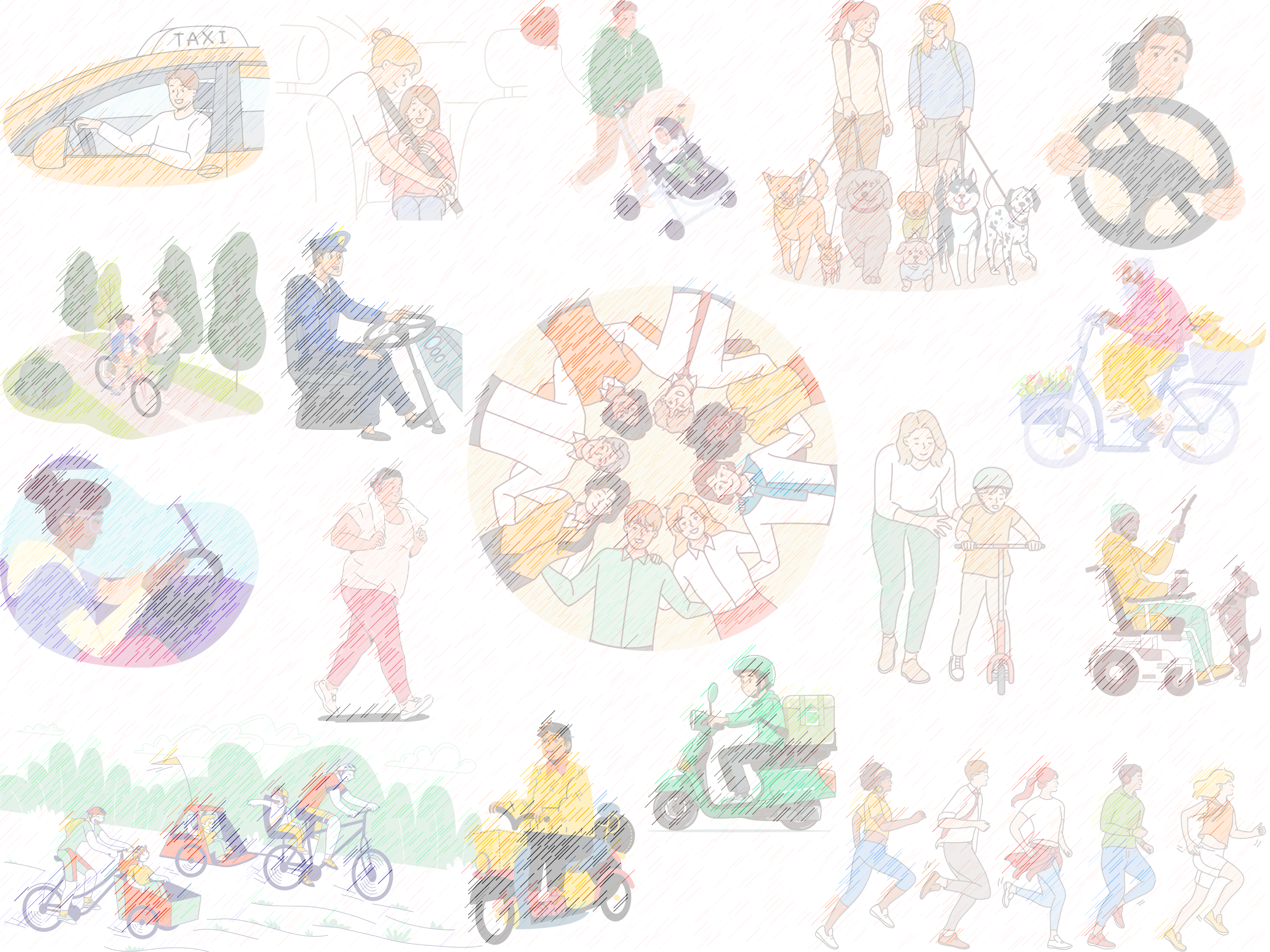 HOW TO DEAL WITH ANGER IN TRAFFIC?
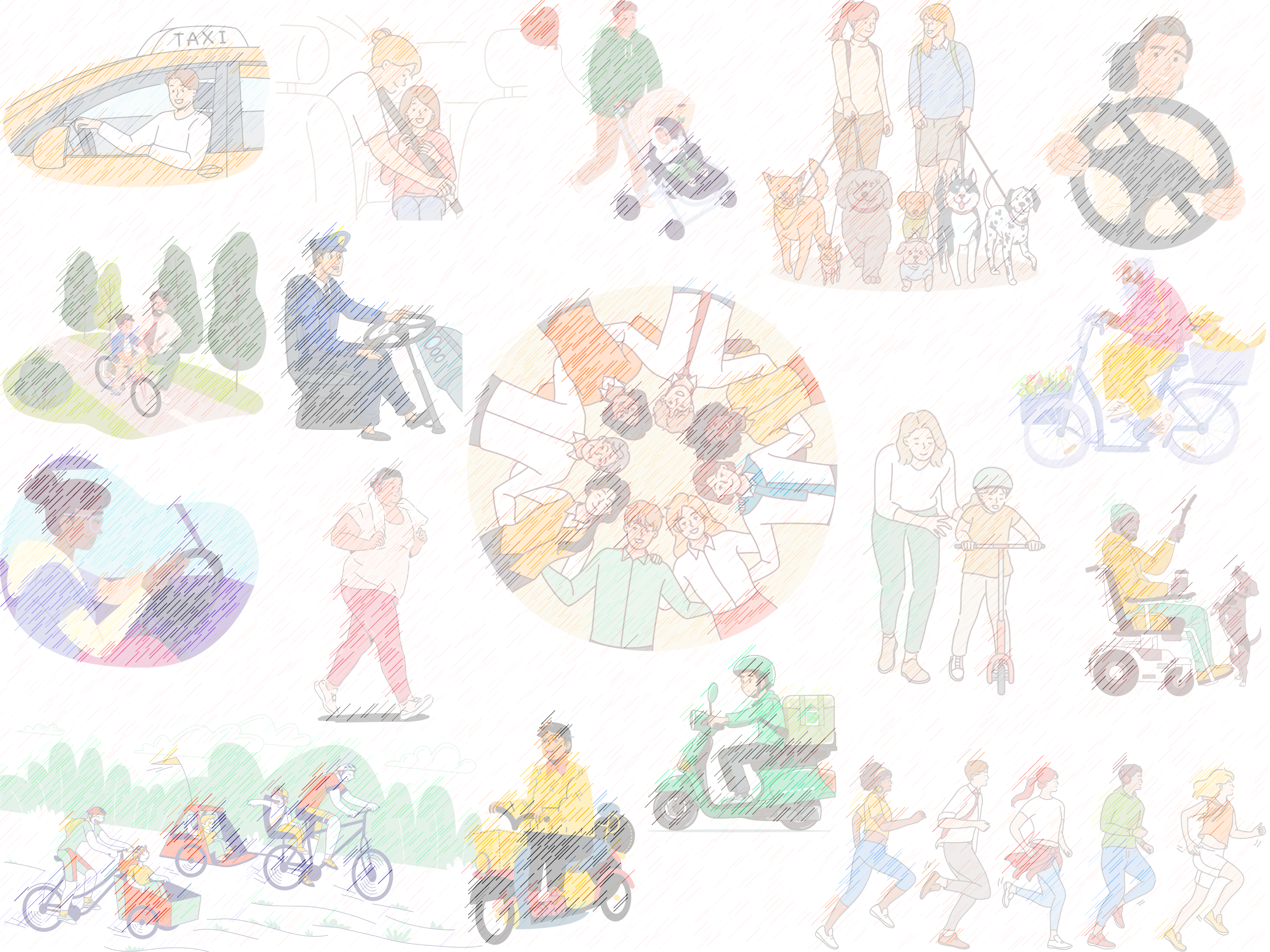 HOW TO DEAL WITH ANGER IN TRAFFIC?
ANGER
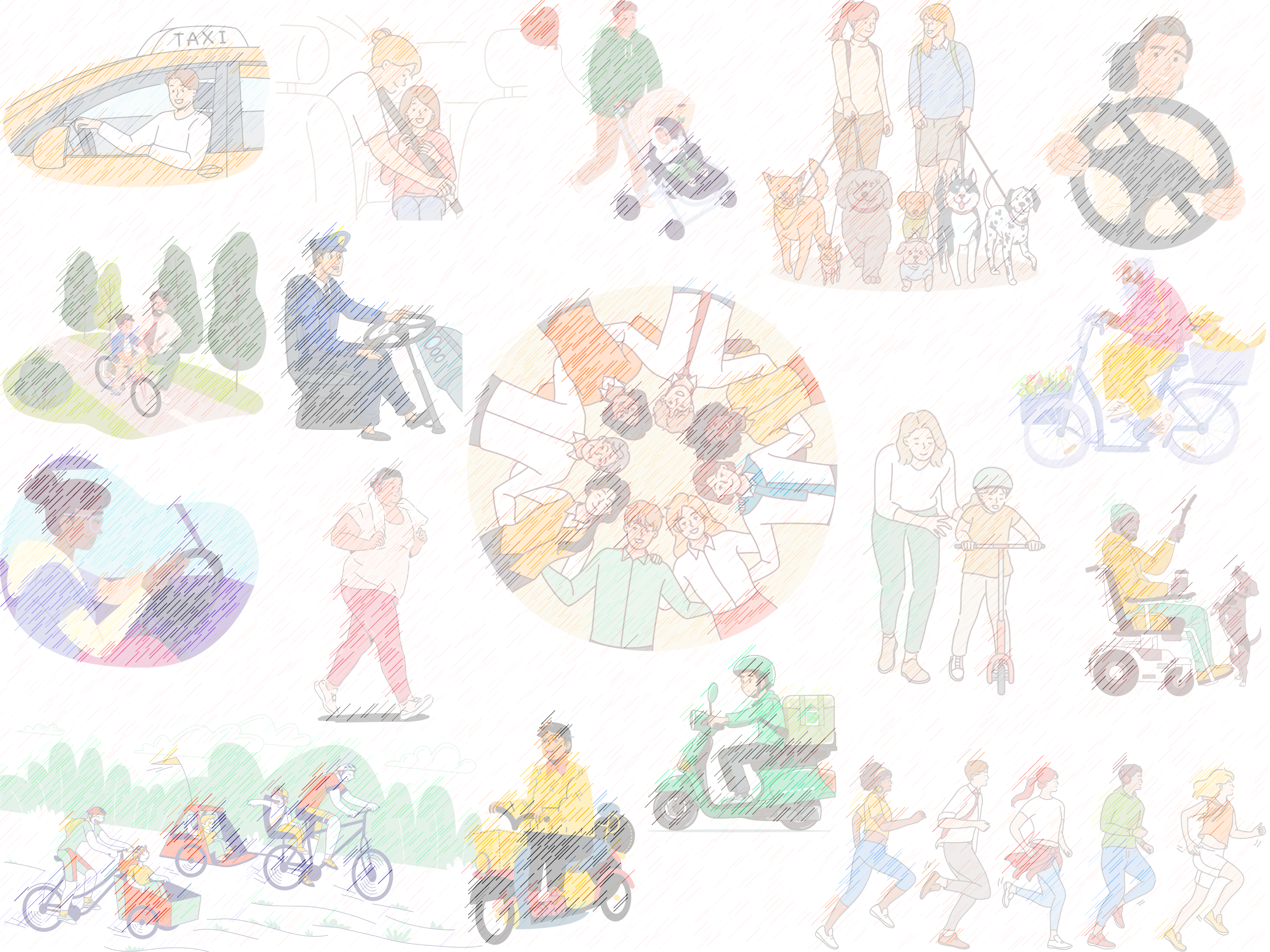 HOW TO DEAL WITH ANGER IN TRAFFIC?
ANGER EXPRESSION
ANGER
BE AWARE OF THE SOURCE OF THE STRESS
BE AWARE OF THE SOURCE OF THE STRESS
FOCUS ON YOUR IMPACT
REEVALUATE THE SITUATION
BE AWARE OF THE SOURCE OF THE STRESS
FOCUS ON YOUR IMPACT
REEVALUATE THE SITUATION
BE AWARE OF THE SOURCE OF THE STRESS
FOCUS ON YOUR IMPACT
RELEASE & MOVE ON
REEVALUATE THE SITUATION
BE AWARE OF THE SOURCE OF THE STRESS
FOCUS ON YOUR IMPACT
BRING YOUR BODY BACK TO BALANCE
RELEASE & MOVE ON
REEVALUATE THE SITUATION
BE AWARE OF THE SOURCE OF THE STRESS
FOCUS ON YOUR IMPACT
BRING YOUR BODY BACK TO BALANCE
PUT ON A HAPPY FACE
RELEASE & MOVE ON
REEVALUATE THE SITUATION
BE AWARE OF THE SOURCE OF THE STRESS
FOCUS ON YOUR IMPACT
BRING YOUR BODY BACK TO BALANCE
PUT ON A HAPPY FACE
RELEASE & MOVE ON
LISTEN CALMING MUSIC
REEVALUATE THE SITUATION
BE AWARE OF THE SOURCE OF THE STRESS
FOCUS ON YOUR IMPACT
BRING YOUR BODY BACK TO BALANCE
PUT ON A HAPPY FACE
RELEASE & MOVE ON
LISTEN CALMING MUSIC
IMPROVE YOUR TIME MANAGEMENT
REEVALUATE THE SITUATION
BE AWARE OF THE SOURCE OF THE STRESS
FOCUS ON YOUR IMPACT
BRING YOUR BODY BACK TO BALANCE
PUT ON A HAPPY FACE
RELEASE & MOVE ON
LISTEN CALMING MUSIC
BE YOUR OWN GUIDE
IMPROVE YOUR TIME MANAGEMENT
REEVALUATE THE SITUATION
BE AWARE OF THE SOURCE OF THE STRESS
FOCUS ON YOUR IMPACT
BRING YOUR BODY BACK TO BALANCE
PUT ON A HAPPY FACE
RELEASE & MOVE ON
LISTEN CALMING MUSIC
BE YOUR OWN GUIDE
DECREASE YOUR STRESS IN GENERAL
IMPROVE YOUR TIME MANAGEMENT